Ramadan Revealed: A Community-Based Perspective on Ramadan
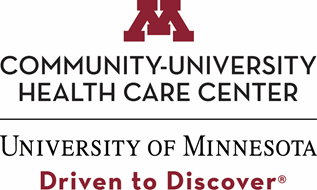 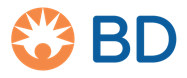 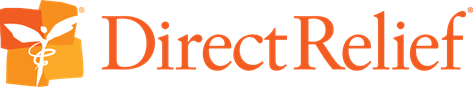 Contributors
Aneri Shah, BA/MD Scholar, College of Liberal Arts-Twin Cities 
Nandini Avula, BA/MD Scholar, College of Liberal Arts-Twin Cities 
Warda Hussein, Pre-Nursing Student, College of Liberal Arts-Twin Cities
Christina Cipolle, PharmD, Director of Interprofessional Education & Quality, College of Pharmacy-Twin Cities 
Chloe Goodman, Center for Health Interprofessional Programs-Twin Cities
Disclosure Statement
BD Helping Building Healthy Communities Award supported our work. 
We appreciate the opportunity to be a part of their vision of expanding access and improving care for underserved populations in the U.S.
Thank You to Our Partners
University of Minnesota, Twin Cities
Community-University Health Care Center 
Center for Health Interprofessional Programs 
Walter Library: Media Services 
Becton, Dickinson and Company (BD) Education Center 
Direct Relief, Non-profit Organization
National Association of Community Health Centers
Methods
Filming
Surveying
Planning
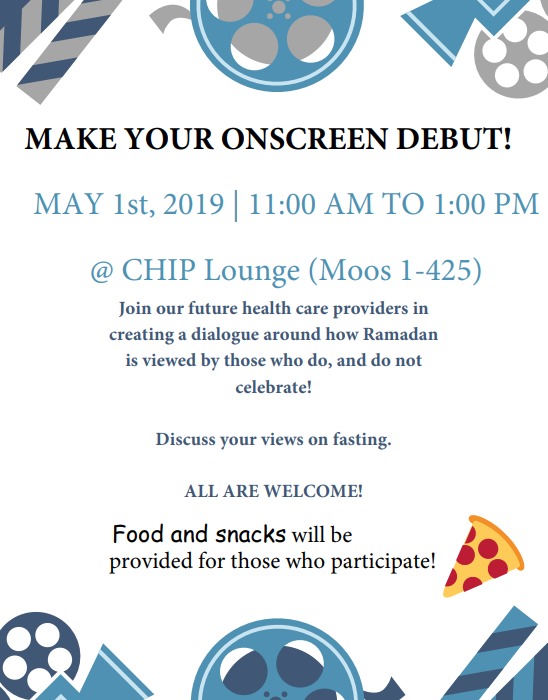 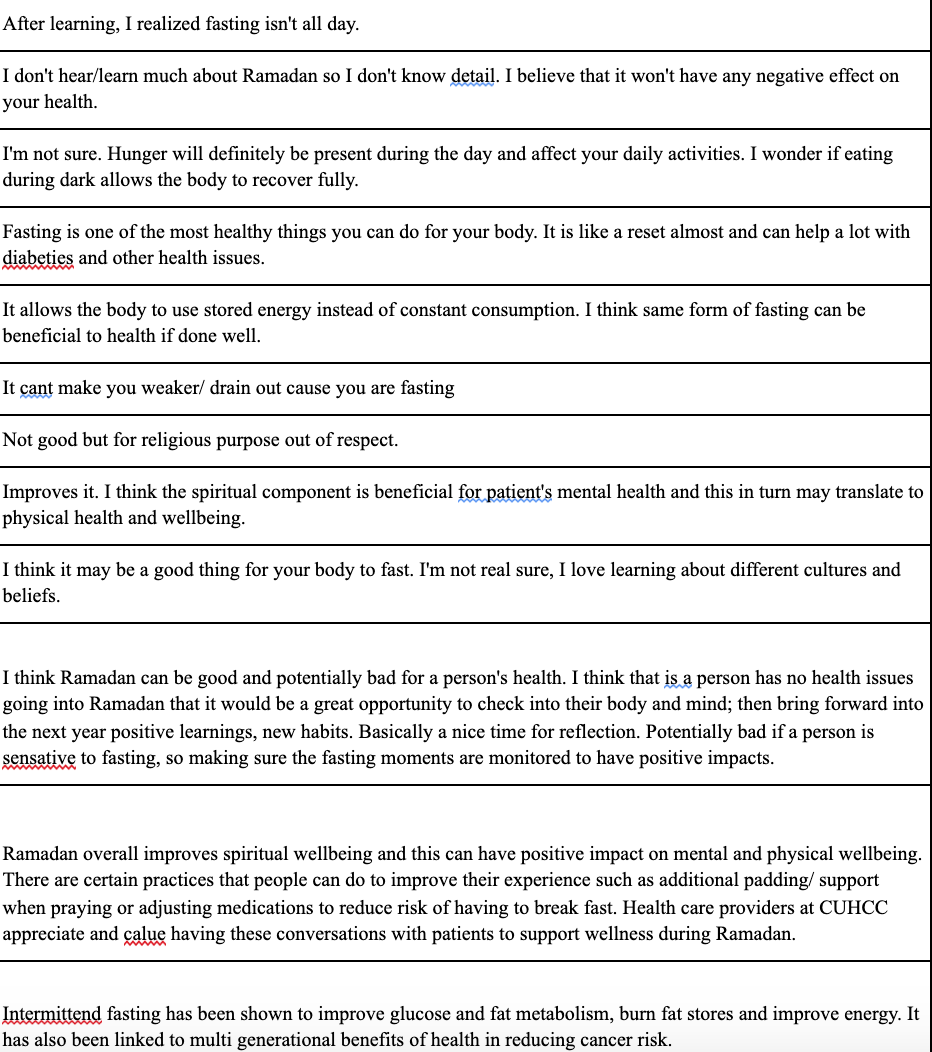 Used a feedback and community-based approach 
Our surveys influenced the questions asked to interviewees. By engaging with more individuals, common themes were identified that influenced subsequent interviews 
It was a parallel process where surveys and interviews were conducted simultaneously
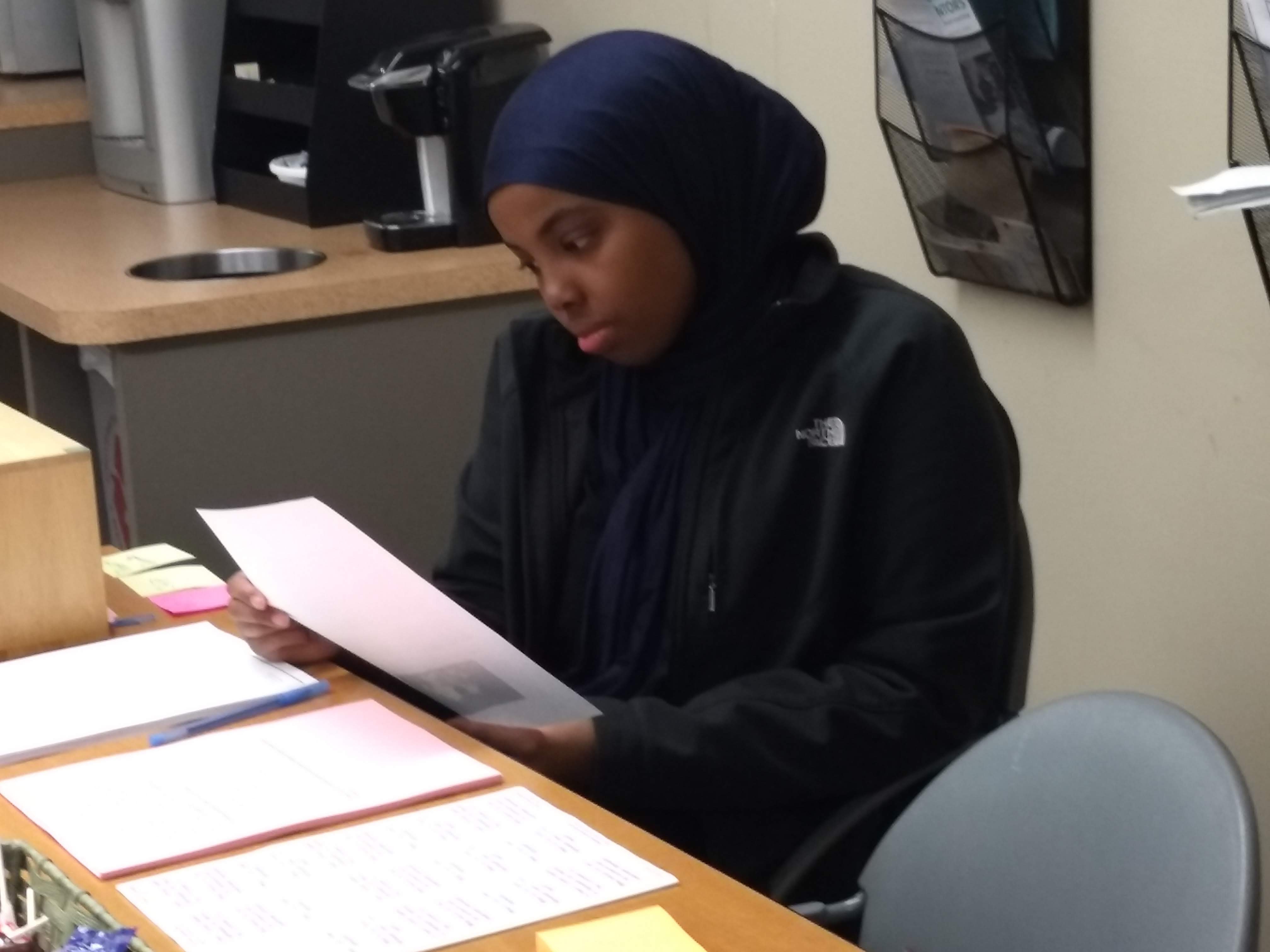 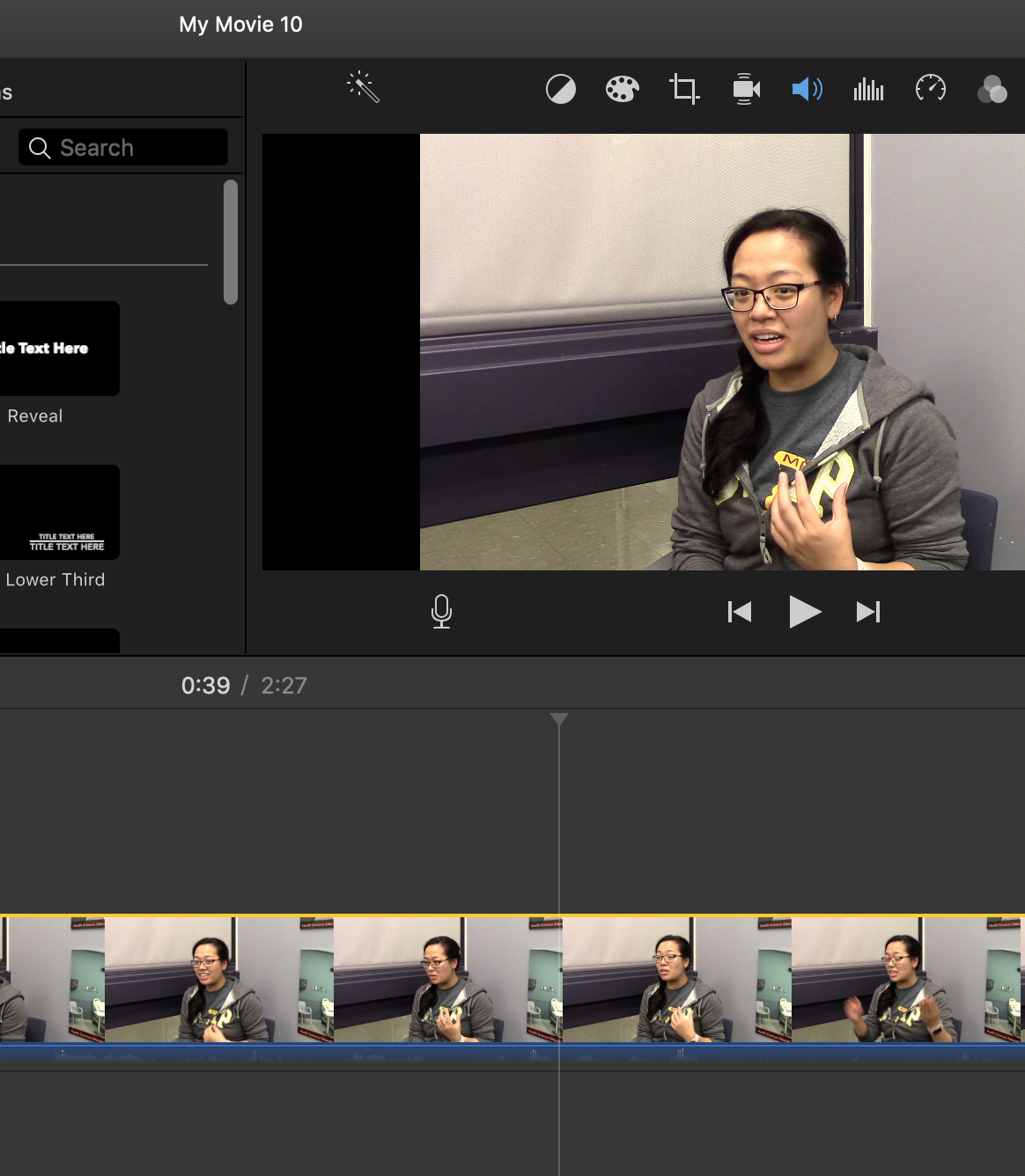 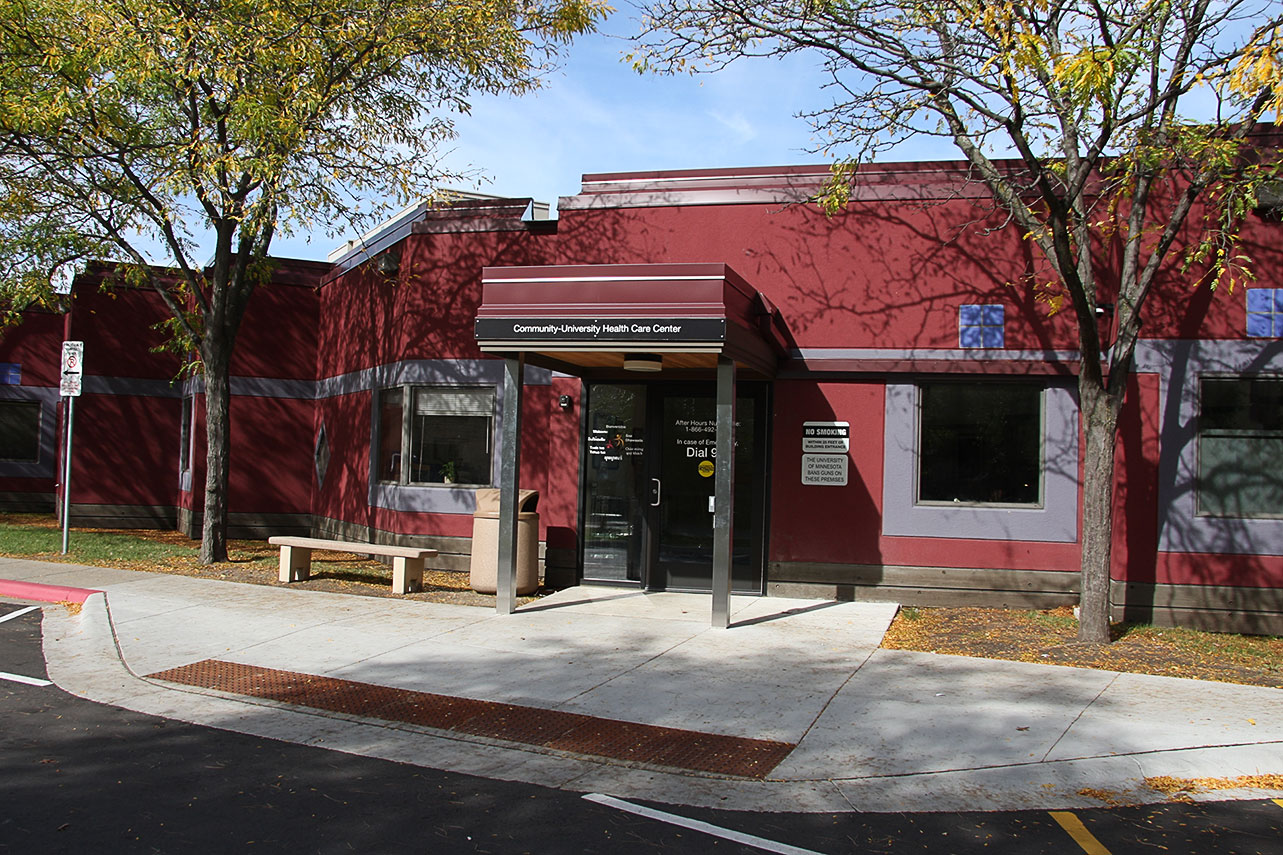 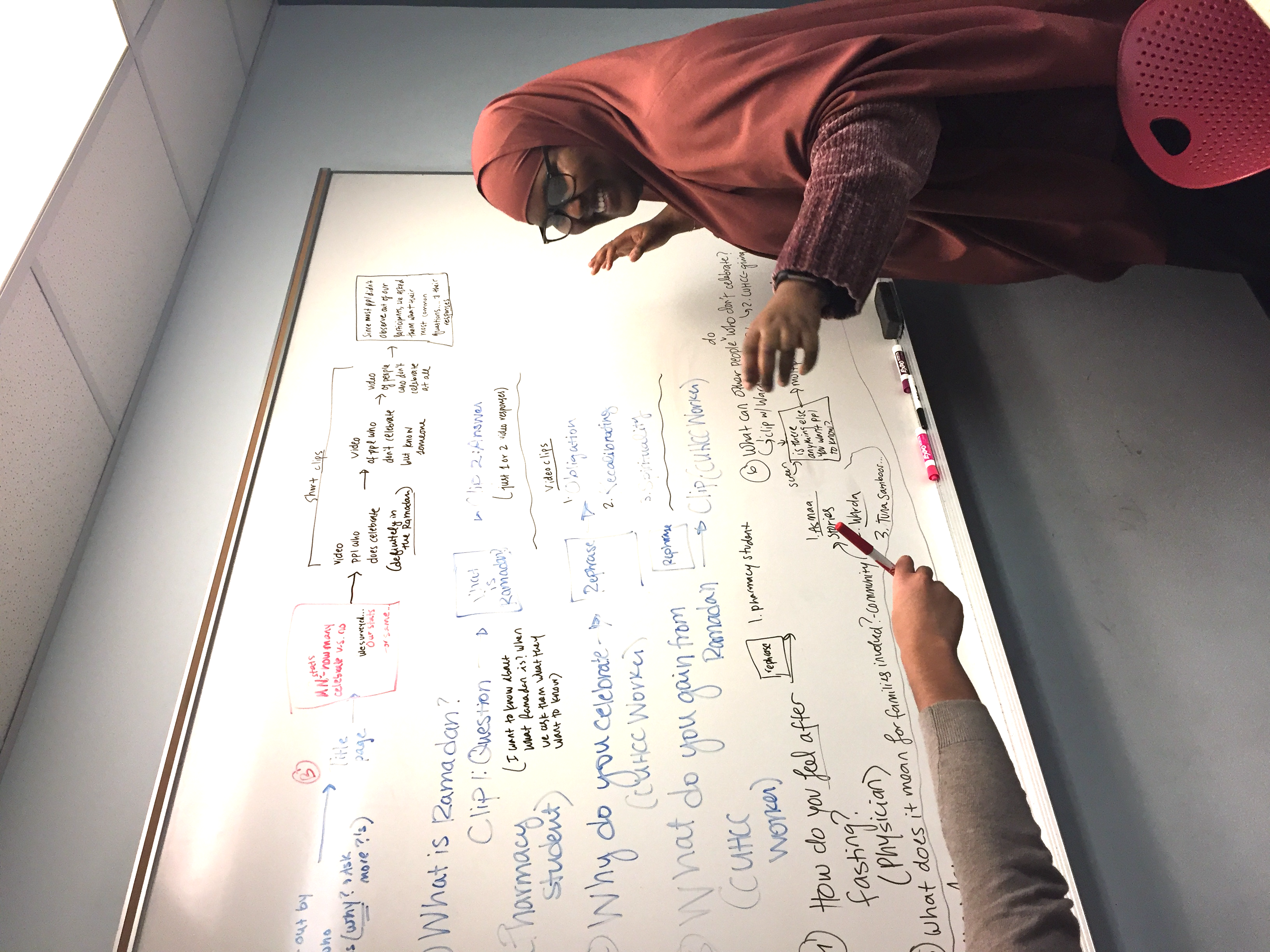 Showing
Editing
Storyboarding
Learning Objectives
Identify the main aspects of Ramadan
Describe common misconceptions surrounding Ramadan
Understand the importance of Ramadan to those who observe and their families 
Approach Ramadan from an Islamic perspective and apply it to practice
What is Ramadan?
1
Background: What is Ramadan?
9th month of the lunar calendar, exact start date varies each year depending on sighting of the new crescent moon 
During the day, Muslims who can fast abstain from food and drink
Time of family reunion and connectedness
Families engage in night prayers in the mosque
Giving to charity is encouraged during this time
Different cultures have different traditions, but generosity and worship is centered on throughout the holy month
https://www.aljazeera.com/indepth/features/ramadan-2019-important-muslims-190505145156499.html#:~:text=Healthy%20adult%20Muslims%20fast%20in,encouraged%20during%20the%20holy%20month.
Background: Ramadan and Islam
5 pillars of Islam: Core beliefs and duties for all Muslims 
Profession of faith, Prayer, Alms, Fasting during Ramadan, Pilgrimage 
By abstaining from certain distractions and negativities, Muslims seek richer perception of God (Allah)
Renew awareness and gratitude for God’s grace upon them 
Form deeper understanding of the Qur’an (holy book) which was first revealed during this month 
It serves as a reminder of their religious duty to help those in need
https://www.metmuseum.org/learn/educators/curriculum-resources/art-of-the-islamic-world/unit-one/the-five-pillars-of-islamhttps://www.saudiembassy.net/five-pillars-islam
Regional Distribution of Muslims
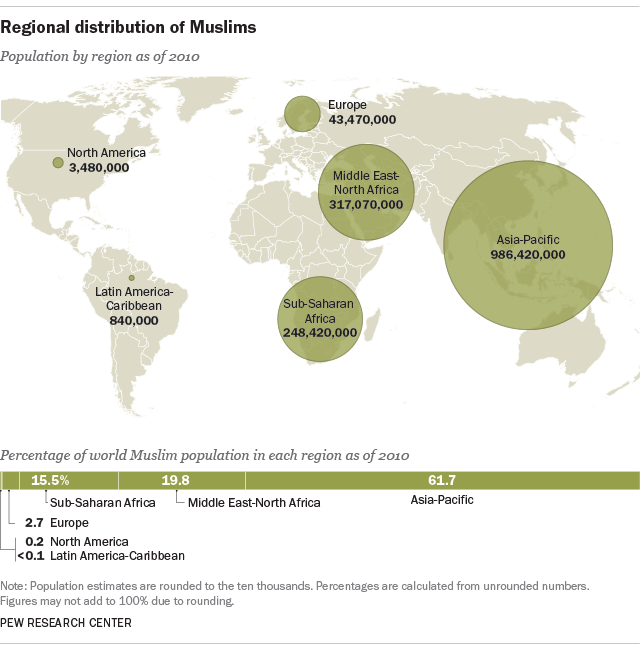 https://www.pewresearch.org/fact-tank/2017/01/31/worlds-muslim-population-more-widespread-than-you-might-think/
Important Terms
Suhoor
Iftar
Eid al-Fitr
Din
The evening meal eaten by Muslims after sunset during Ramadan.
Eid means “festival” or “feast” in Arabic. This celebration marks the end of Ramadan. People greet each other with “Eid Mubarak,” meaning “Blessed Eid.” Food is prepared & gifts are distributed to those in need and family. Forgiveness is encouraged.
The morning meal eaten by Muslims before sunrise
One’s religion or religious duty to God, themselves, and their traditions.
Monthly Overview of Ramadan
Ramadan begins with the sighting of the new moon in countries that are able to see it. Typically the first day is one of the more difficult ones since it takes time to adjust to fasting
The last 10 days of Ramadan are some of the more sacred days of the month. It is said that the Night of Decree falls on one of the last ten days of the month and on that day the Quran was revealed. Usually during this time people increase additional prayers
After the first two weeks, people are typically more adjusted to fasting and it is much easier to fast. Most people have adapted  to a schedule of reading more Quran, listening to lectures or just spending more time with family.
Eid al-Fitr! After Ramadan ends and the new moon is sighted signalling the new month, the Eid festival begins which is three days of celebration and fun for Muslims
A Day in Ramadan
Days usually vary for everyone, but many spend more time reading more religious scripts, like the Quran, listening or attending lectures, and spending more time with family
Suhoor: The predawn meal that Muslims eat before the morning prayer before they begin their fast
Most people don’t experience any drastic changes in their usual schedule. Many will still go to work or school, etc. One change is that some people will try to make it to the mosque for the 5 daily prayers if they can.
Iftar: The meal where Muslims break their fast. Typically this meal is at sunset after the dusk prayer.
What meal is eaten immediately before sunrise during Ramadan?
A) Iftar 
B) Suhoor 
C) Din 
D) Eid
1
What meal is eaten immediately before sunrise during Ramadan?
A) Iftar 
B) Suhoor 
C) Din 
D) Eid
Explanation: Suhoor is the Islamic term for the meal consumed early in the morning before fasting. It allows people to fill themselves adequately in order to fast throughout the day. This differs from Iftar which is the  meal eaten after sunset; usually, the fast is broken by eating dates and drinking water.
1
What are some of the common misconceptions surrounding Ramadan?
2
“In the workplace, they are confused and dumbfounded on why I'm doing it. They say some things that are offensive without knowing, like "not even water? Haha" or "that's insane." It's annoying.”
“I have had managers who don't understand the purpose, so I would have to explain the purpose and explain why we participate in Ramadan for 30 days every year.
Common Misconceptions
Myth
Reality
Not all Muslims are fasting during Ramadan 
Ramadan is more than just fasting from food and water
Ramadan carries great spiritual importance
Muslims fast even when they are sick 
Ramadan means Muslims are only fasting from food and drink 
There is no reason someone would voluntarily fast for a whole day
Those who observe Ramadan may fast from the following:
A) Food 
B) Negative Thoughts 
C) Foul Language 
D) All of the above
3
Those who observe Ramadan may fast from the following:
A) Food 
B) Negative Thoughts 
C) Foul Language
D) All of the above
Explanation: In the video, it was mentioned that during Ramadan, “…you’re not just fasting from food. You’re supposed to be fasting from foul language, fasting from hurting others, fasting from any negative thing…”
3
What do those who observe gain from Ramadan?
3
Every year I look forward to Ramadan. Spiritually, it helps connect me to God. I pray 5 times everyday, read the Quran daily, and overall make myself a better person during this holy month. Ramadan isn't only about refraining from food and drink. It is much more. It is being God aware in all aspects of life!
3
Spiritual Growth. By praying more, reading the Quran more, and minimizing negative thinking, Ramadan encourages consciousness and worship of Allah (taqwa).
Community Development. When Muslims fast as a community during Ramadan, it allows people to get closer to one another and closer to God together.
2
Individual Improvement. During Ramadan, Muslims work on improving themselves by praying, reading, and donating more. Fasting teaches control, sympathy, empathy and sincerity.
1
“One of the reasons Muslims fast is to humble ourselves especially around issues of hunger and food insecurities. That is why there is a lot of food donated during this month and donating is one of the 5 pillars of Islam. I also gain spirituality because it shows my devotion to God when I am avoiding food and water and especially more when it is summertime.”
Ramadan’s Impact on Mental Health
Religious practices such as fasting during Ramadan have been shown to alleviate stress, anxiety, and depression levels in Iranian Nurses 1
Fasting and practicing mindfulness during fasting has helped  some people transform their mental health and appreciate life around them2
Koushali, Ali Noruzi et al. “Effect of Ramadan fasting on emotional reactions in nurses.” Iranian journal of nursing and midwifery research vol. 18,3 (2013): 232-6.
https://www.insider.com/how-ramadan-transformed-my-mental-health-islam-muslim-anxiety-depression-2020-5
“As a person who celebrates Ramadan each year, [Ramadan] is time for renewal and cleanse of our body, mind, spirits.”
“I gain self-control and inner peace”
Ramadan can lead to ___
A) Individual Improvement  
B) Spiritual Growth 
C) Community Connection 
D) All of the above
3
Ramadan can lead to ___
A) Individual Improvement  
B) Spiritual Growth 
C) Community Connection 
D) All of the above
Explanation: As many mentioned in the video module, Ramadan is about improving yourself, building relationships, and getting closer to God.
3
How can healthcare team members work with patients during Ramadan?
4
I once had a doctor try to make me do a quick blood test. But I was saying I couldn't because I didn't want to break my fast. The doctor didn't understand why I wasn't going to be eating.
Fasting and Health: An Islamic Perspective
“Oh you who believe! Fasting is prescribed to you as it was prescribed to those before you that you may learn piety and righteousness.” 
-Quran [2:183]
Fasting for Muslims is an act of morality and conventional reverence 
Perseverance and self control allows for constant spiritual growth
The Quran “prescribes” and states that fasting is essential for spiritual health
http://www.hizb.org.uk/islamic-culture/ayat-reflection-fasting-has-been-prescribed-for-you-%D9%83%D9%8F%D8%AA%D9%90%D8%A8%D9%8E-%D8%B9%D9%8E%D9%84%D9%8E%D9%8A%D9%92%D9%83%D9%8F%D9%85%D9%8F-%D8%A7%D9%84%D8%B5%D9%90%D9%91/
A Healthcare Team Member’s Role
Listening
Understanding
Asking Questions
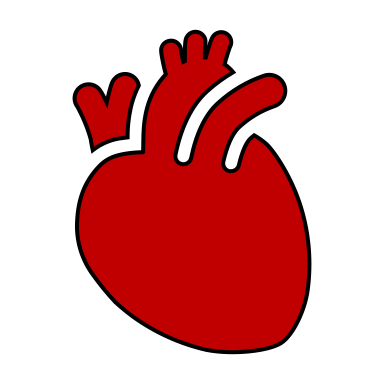 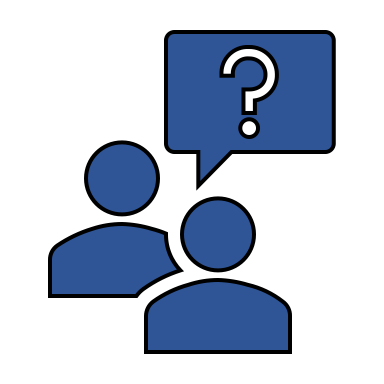 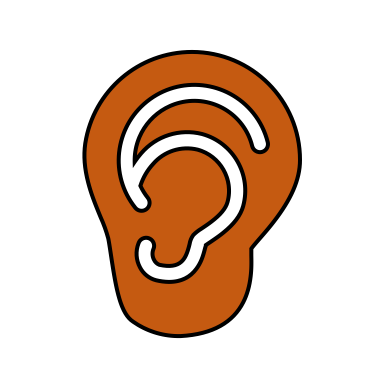 It is important for providers to listen to their patients during Ramadan.
TRUE OR FALSE?
4
It is important for providers to listen to their patients during Ramadan.
TRUE OR FALSE?
Explanation: The first step to understanding is just by listening.
4